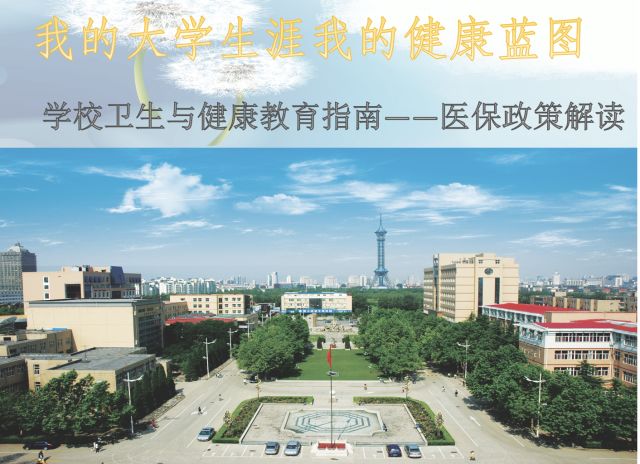 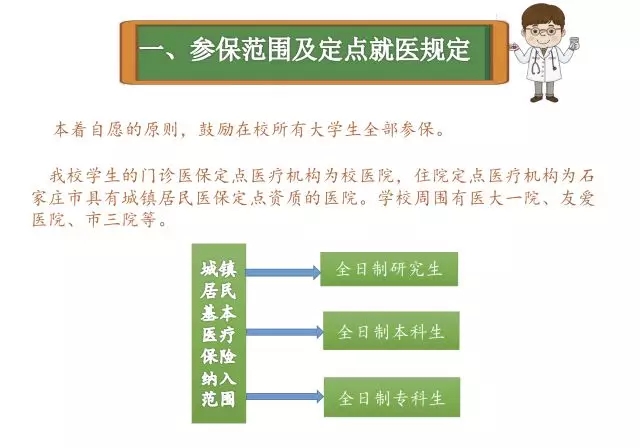 本着自愿的原则，鼓励在校所有大学生全部参保。

我校学生的门诊医疗定点医疗机构为校医院，住院定点医疗机构为秦皇岛市具有城乡居民医保定点医疗机构，学生户籍所在地和实习单位所在地定点医疗机构就医。
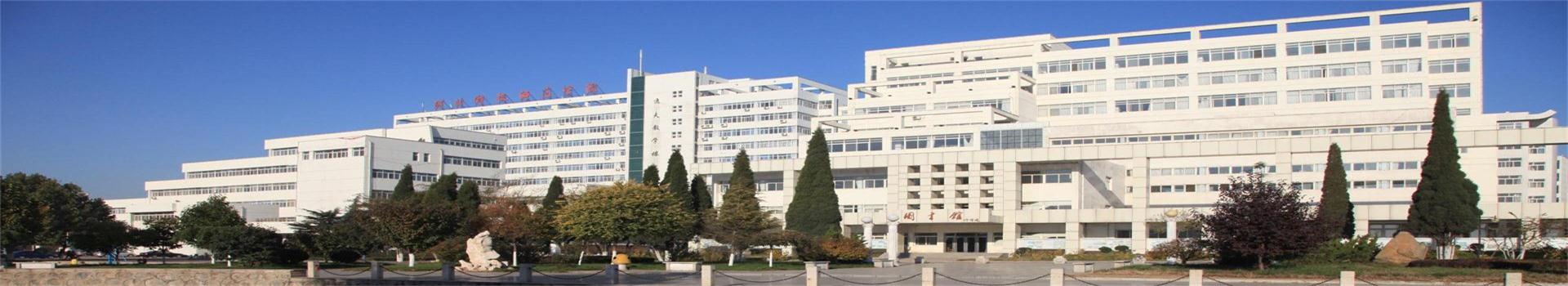 城乡居民基本医疗保险纳入范围
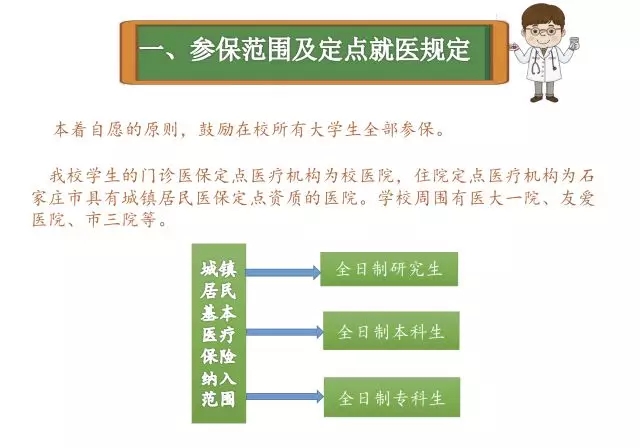 本着自愿的原则，鼓励在校所有大学生全部参保。

我校学生的门诊医疗定点医疗机构为校医院，住院定点医疗机构为秦皇岛市具有城乡居民医保定点资质医疗机构，学生户籍所在地和实习单位所在地定点医疗机构就医。
城乡居民基本医疗保险纳入范围
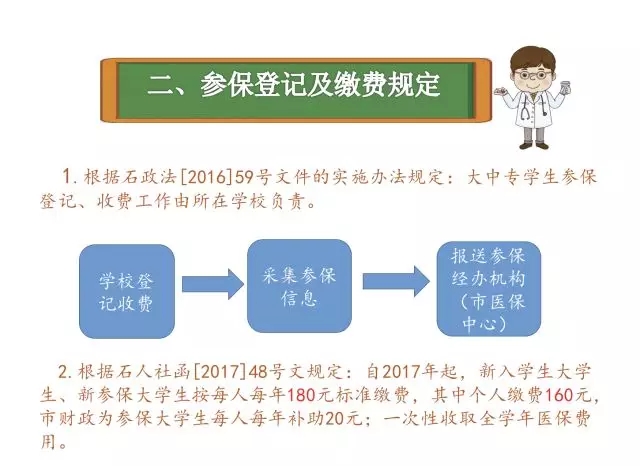 1.根据秦政办发〔2016〕39号文件的实施办法规定：在校学生（大学生）于每年的9月至10月由所在学校统一代收城乡居民基本医疗保险费用。
2.新入学生、新参保大学生按每人每年280元标准缴费，待遇享受期为参保年度的1月1日至12月31日。
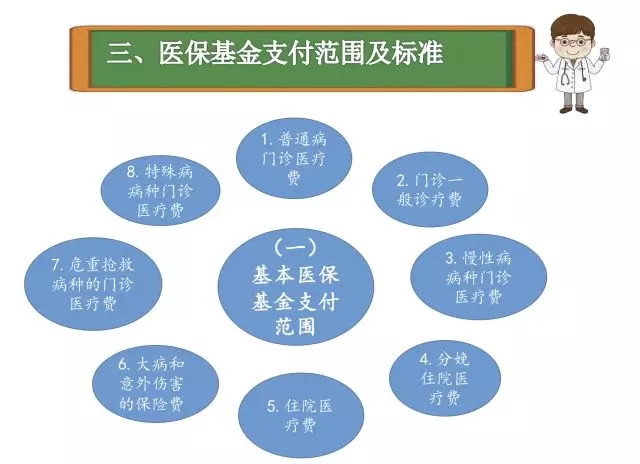 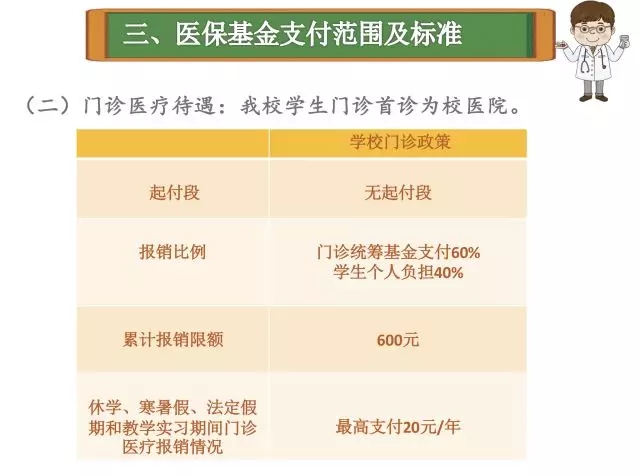 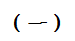 学校门诊政策
报销比例
门诊统筹基金支付50%
学生个人负担50%
200元
最高支付40元/年
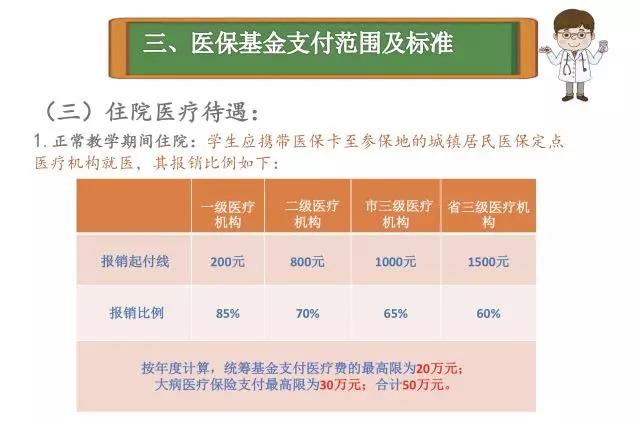 （二）住院医疗待遇：
1.正常教学期间住院：学生持社会保障卡（无医保卡可现金垫付）至参保地的城乡居民基本医疗保险定点医疗机构就医，其报销比例如下。
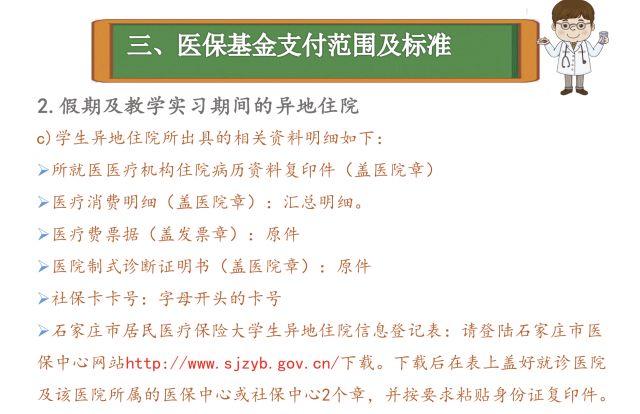 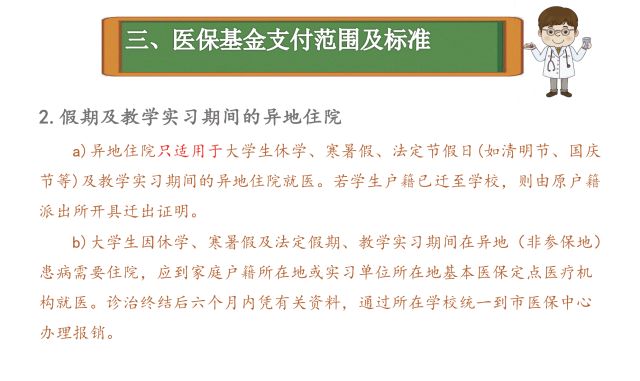 a）大学生异地就医，无需在我市定点医疗机构开具转诊转院证明，可直接通过医疗保障部门微信公众号或门户网站自行办理异地就医备案，也可直接到参保地医保经办机构办理。
　　b）无社会保障卡回户籍所在地住院的大学生，应到户籍所在地定点医疗机构就医（原则上是二级以上定点医疗机构），基金予以支付，在非定点医疗机构住院所发生的医疗费用，基金不予支付。现金垫付后可持材料交到各校区校医院。
　　　　　　异地就医报销比例50%，起付线标准4000元。
2.异地住院的同学：
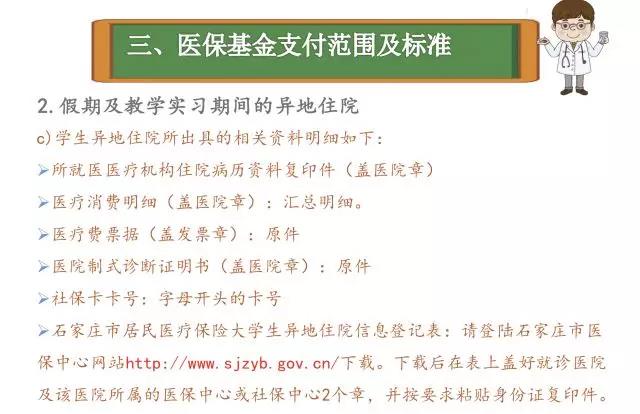 四、城乡居民现金垫付后报销所需材料
1、诊断证明原件。
2、住院收费收据原件。
3、汇总明细清单原件。
4、住院病历复印件包括住院病案首页，入院记录，出院小结，临时医嘱，长期医嘱，CT以上的大型检查报告单，手术记 录，体内置入材料登记表及合格证，细菌培养+药敏的检验结果单，血常规、尿常规、肝功能、肾功能等异常检验结果单。
5、所有材质须加盖医院公章。
6、患者身份证复印件。
7、患者银行卡复印件，市外的银行卡要写开户行名称。
8、承诺书在学生所在校区校医院填写。 
  学校医保电话：（0335）8058357-603  QQ号：2919729731
  海港区医保报销科电话：（0335）5306611
  海港区医保备案科电话：（0335）3551503